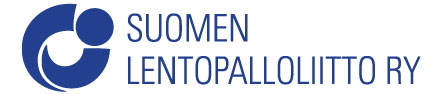 ALUEVALMENNUS
VALMENNUKSEN LINJAUS
2017
TÄRKEITÄ TAITOJA PELIN KANNALTA
Kova hyökkäys (fyysiset ominaisuudet ja hyvä suoritustekniikka)
Yleinen pallokontrolli
Laadukas vastaanotto ja puolustus 
Tarkka laitapassi (kaikki joukkueen pelaajat)
Monipuoliset hyökkäystaidot (eri lyöntisuunnat, kova hyökkäys, sijoitettu hyökkäys, juju)
Hyvä hyökkäyskontrolli (taito käyttää järkeviä hyökkäysratkaisuita eri tilanteissa)
Liikkuminen ja pelin lukeminen puolustustilanteissa
Loppuun asti yrittäminen joka tilanteessa
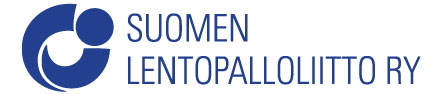 OPETELTAVIA TEKNISIÄ JA TAKTISIA ASIOITA
Hyökkäyspelaamisessa on kehitettävä TILANNEARVIOKYKYÄ:
Voiko pallon hyökätä lujaa, vai kannattaako tehdä sijoituslyönti tai juju (riippuen esimerkiksi vastustajan torjunnasta, passin tai oman vauhdinoton laadusta).
Pelaamalla maltillisesti ja kärsivällisesti voidaan hankkia joukkueelle uusi, parempi hyökkäystilanne.
Mitä seuraa jos pallo jujutetaan torjunnan viereen,  passarille tai lyhyenä hyökkääjän eteen, mihin kannattaa toimituspallo sijoittaa?
Rullalyöntiä 5- tai 6-paikoille tulee välttää, koska siellä on usein joukkueen parhaat puolustajat, eikä lyönnillä silloin pystytä vaikeuttamaan vastustajan jatkopelaamista.
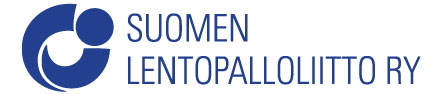 OPETELTAVIA TEKNISIÄ JA TAKTISIA ASIOITA
Puolustuspelaamisessa tavoitteena on nostaa peliin torjunnan ohi hyökätyt/torjunnasta kimpoavat pallot. Puolustuksen hyvä laatu helpottaa hyvän passin tekemistä, ja auttaa tekemään tehokkaan jatkohyökkäyksen. 
Kovat lyönnit puolustetaan keskelle kenttää ylös (hallitusti, ei liian korkeana). 
Löysät lyönnit ohjataan huolellisesti verkolle, noin metri irti verkosta ja lähelle kentän halkaisijaa. Hyvä nosto verkolle mahdollistaa myös keskihyökkäykseen. 
Toimituspallot (free ball) on ehdottomasti nostettava aivan täydellisenä verkolle. 
Puolustustilanteen jälkeinen laadukas passi ja sitä kautta saatu hyvä hyökkäystilanne on erittäin merkittävää pelin voittamisen kannalta.
ALOITUSSYÖTTÖ
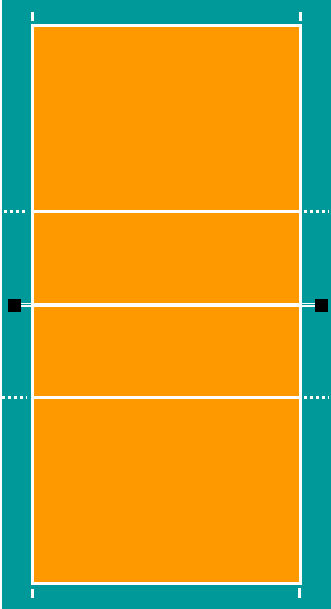 Pallo tulee osata syöttää suunnattuna haluttuun paikkaan kummastakin nurkasta (1- ja 5-puoli).

Tärkeää on hyvä osuma palloon ja pallon lentoradan kulku läheltä verkkonauhaa.

Syötön tarkoitus on saada vastustajan vastaanotto irti tai ohjata passarin toimintaa. Ässä on bonus.

Hyvää syöttöputkea ei saisi päättää virheeseen!
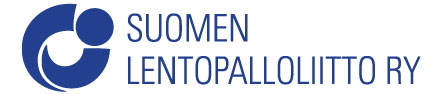 VASTAANOTTO
Katse syöttäjään (käteen ja palloon) mahdollisimman varhain -> syöttäjästä kannattaa hakea kaikki mahdollinen informaatio.

Vastaanoton rytmittäminen on tärkeää: syöttäjän ja syötön lukeminen, tarvittava liikkuminen, tasapainoinen vastaanotto.

Mitä kovempi syöttö sitä aikaisemmin tulee ”vastaanottolevyn” olla valmiina, koska ei ole aikaa laittaa käsiä yhteen.
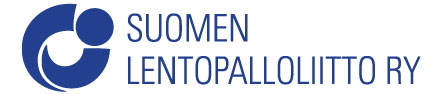 VASTAANOTTO
Kuvassa vastaanoton lähtöpaikat syötön tullessa 1- puolelta.
Lähtöpaikat n. 5-6 metrissä

Vastaanottajilla on tasaiset välit, kuitenkin siten että etuyleispelaaja voidaan tarvittaessa (esim. syötön ollessa hidas) jättää pienemmälle vastuulle.

Vasen väli.

Vastaanotto vasemmalta ylhäältä ja edestä oikealta alhaalta.
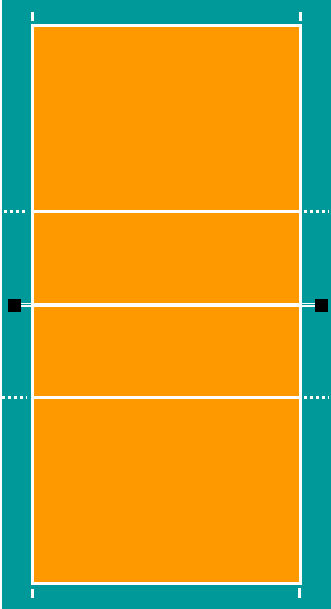 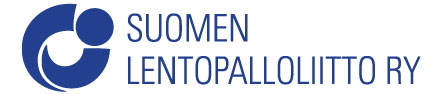 VASTAANOTTO
Vastaanoton vastuualueet syötön tullessa 5- paikalta.

Vastaanottajilla on tasaiset välit, kuitenkin siten että etuyleispelaaja voidaan siirtää pienemmälle vastuulle (esim. vastustajan syötön ollessa hidas).

Vasen väli.
Vasemmalta ylhäältä, oikealta alhaalta.

1-paikalla oleva vastaanottaja nostaa myös oikealta ylhäältä (sininen kolmio) kun syöttö tulee 51-rajaan.
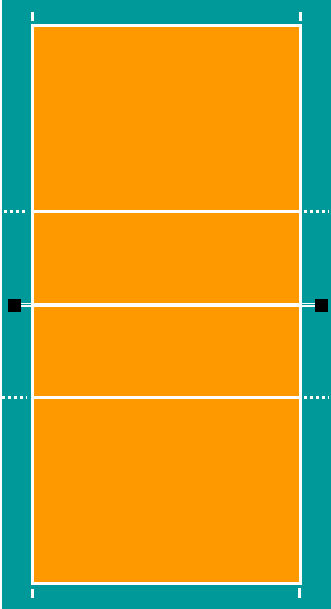 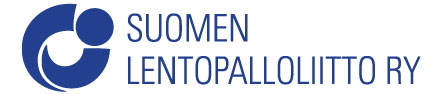 HYÖKKÄYS
Joukkueen pitää pystyä tekemään valtaosa pisteistä hyökkäämällä.
Palloa pitää pystyä lyömään ylhäältä ja kovaa.
Tilanteen tunnistaminen: voiko pallon lyödä suoraan kenttään, vai pitääkö ratkaisua hakea esimerkiksi torjunnan käsien kautta tai jujuttamalla.
Hyökkäyssuuntien opettelu: jyrkkä viisto, pitkä kulma, raja, torjunnan väli, ylhäältä torjunnan käsistä.
Hyvästä vastaanotosta tavoitteena on pelata nopeatempoista laitapassia (hyökkääjä toisella askeleella kun pallo on passarilla).
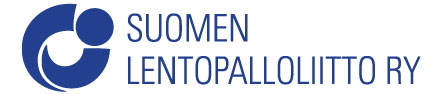 HYÖKKÄYSSUUNNAT
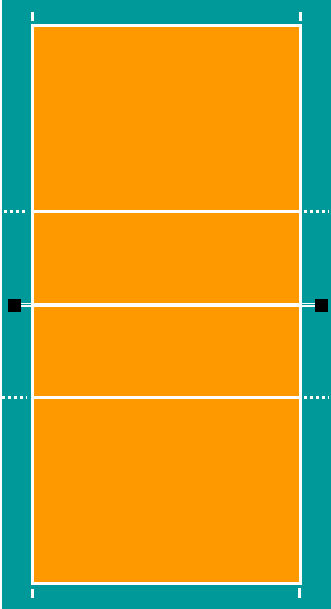 TERMINOLOGIAA:
1.Jyrkkä viisto (viininpunainen)
2.Pitkä kulma (sininen alue)
- Vain todella kovia lyöntejä, vältä toimituspalloja
3.Rajalyönti (vihreä alue)
4.Tärkeimmät jujun paikka (punainen)
5. ”Käsistä kelloon” (musta nuoli)
 - laitatorjujan käsistä
 - keskitorjujan käsistä – vaati paljon voimaa ja optimaalisen tilanteen

FILOSOFIAA:
Jos et voi voittaa palloa, tee vastustajan jatkohyökkäys niin vaikeaksi kuin mahdollista.

Suunnat 2-paikalta peilikuvana.
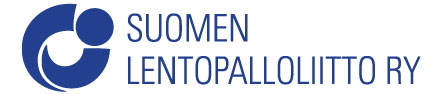 VARMISTAMINEN
Varmistuspelaaminen on tärkeä osa hyökkäys- ja puolustuspelaamista, jolla pystyy saamaan palloja peliin ja lisäämään jatkopallojen määrää.

Varmistushetkellä kaikkien katseen tulee olla torjunnan kämmenissä ja molempien jalkojen maassa.

Varmistajien tulee asennoitua jokaisessa varmistuksessa niin, että vastustaja torjuu pallon ja pallo varmistetaan varmasti omalla puolella peliin.
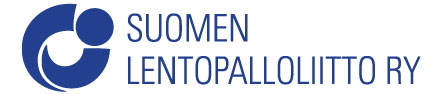 TORJUNTA
Torjunnassa valmiusasento, jalkojen viritys ja katseen kohdistaminen on tärkeää (pallo-passari-pallo-hyökkääjä).
Torjunnan perustana on lukeva torjunta.
Torjunnan tavoitteena on hyvä kosketus palloon (torjuntapiste tai hyvä vaimennus), tai halutun alueen peittäminen kentästä (selkeiden puolustettavien sektoreiden muodostaminen).


Käsien käyttö torjunnassa
Käsiä hyödynnetään hypätessä torjuntaan samalla tavoin kuin hyökkäyshypyssä (käsitehostus).
Kädet työnnetään vartalon edestä suoraan verkon yli vastustajan puolelle, ja pyritään peittämään mahdollisimman suuri alue.
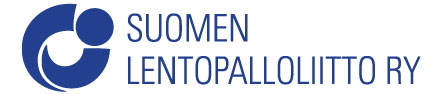 PERUSTAKTIIKKA TORJUNTA -PUOLUSTUKSESSA
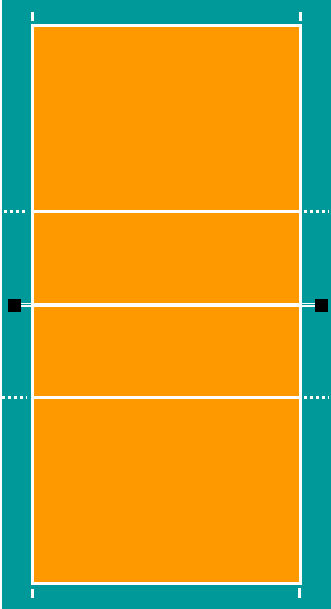 PERUSLUKEVA TORJUNTA (PL)
Perustuu reagointiin vastustajan vastaanoton tai puolustuksen jälkeen.
Perusryhmityksessä laitatorjujat lähtevät n. 2m sivurajasta ja keskipelaaja seisoo kentän halkaisijalla
Torjunta liikkuu vasta sen jälkeen kun nähdään minne passi menee.
Katseen kohdistaminen on erittäin tärkeää 
      (PALLO-PASSARI-PALLO-HYÖKKÄÄJÄ).

Valmiuspaikoista reagoidaan noston laatuun. Laitatorjuntaan liikutaan torjunta-askelilla yhtä aikaa (KT ja laitatorjuja) ja tehdään tiivis paritorjunta.
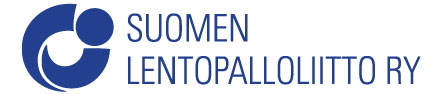 TORJUNTA
Laitatorjunnan paikka:
Torjunta pyritään tekemään aina taktiikan sekä passin pituuden ja etäisyyden mukaan.
Mikäli passi jää antennista vajaaksi, pitää myös torjunnan siirtyä pallon mukana keskemmälle.
Raja kiinni torjunta EI tarkoita sitä, että aina torjutaan antennin vieressä.
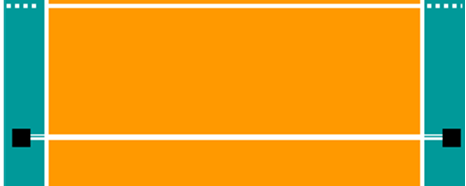 RAJA KIINNI (peruslähtökohta):
Laitatorjuja pallon kohdalla.
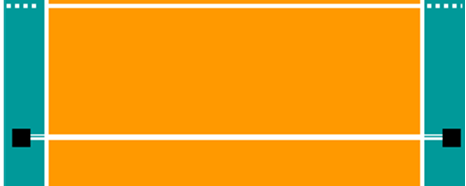 VIISTO KIINNI (raja auki):
Laitatorjujan laidan puoleinen käsi  pallon kohdalla.
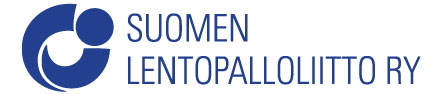 PUOLUSTUKSEN VALMIUSPAIKAT
Puolustuksen valmiuspaikat ovat samat sekä peruspuolustuksessa että boxi-puolustuksessa.

5- ja 1-paikan  puolustajat ovat lähtöpaikoillaan 1,5m irti rajasta ja n. 4 metrissä (pojat 6,5 metrissä).
6-paikan pelaaja on kentän halkaisijalla n. 2 metriä (pojat 7,5metrissä )  takarajan sisäpuolella.

Aina kun pallo on vastustajan passarilla pitää puolustajien olla näillä paikoilla.
Lähtöpaikoille pitää tarvittaessa JUOSTA (sama koskee torjujien lähtöpaikkoja).
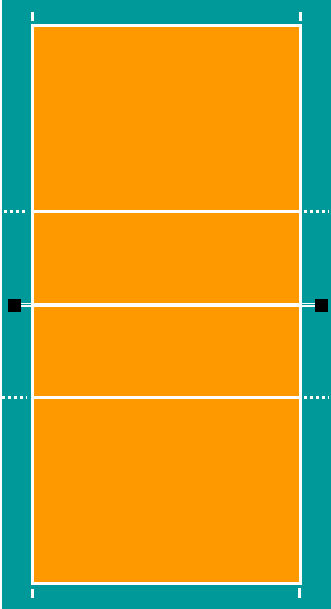 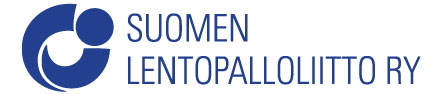 BOXI -puolustus
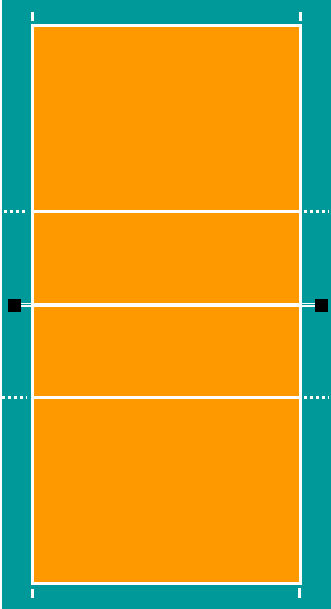 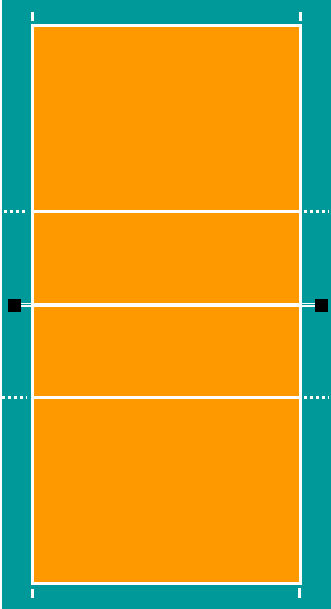 Boxi -puolustuksella keskitytään puolustamaan laidoista tulevia rullalyöntejä ja jujuja.
Boxiin liikutaan puolustuksen valmiuspaikoista kun vastustaja hyökkää 4- tai 2-paikalta.

Kovien viistolyöntien pääasiallinen puolustusvastuu on 5 –paikan pelaajalla. 6-paikan pelaajalla on iso vastuu takakentän roiskepalloista. 1-paikan pelaajalla on iso rooli torjunnan taakse tulevien jujujen puolustamisessa.

Puolustusmuodossa voidaan pitää raja auki tai kiinni sopimuksen mukaan (yleensä kiinni).
5
1
6
4
6
2
1
5
”BOXI”
~1,2m
~2m
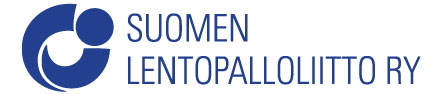 PERUSPUOLUSTUS (2 tai 4-paikkaa vastaan)
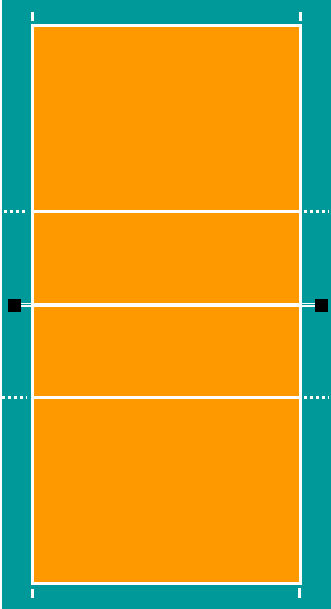 Laidassa paritorjunta (mikäli vain yksi torjuja, keskipelaaja hakee jujut torjunnan takaa).
Rajapuolustaja siirtyy lähtöpaikasta taaemmaksi rajalle (mitä nopeampi passi sitä enemmän voi jäädä irti rajasta). Lyöntihetkellä painopiste eteen.
Jyrkän viiston puolustaja lukee torjunnan sektorin siten, että näkee pallon ja hyökkääjän torjunnan vierestä.
6-paikan pelaaja pelaa keskellä takana.
  hyökkääjän mukaan voi siirtyä myös esim. pitkän kulman suuntaan
 voidaan sopia 6-paikan pelaajan puolustavan torjunnan välin.
-  6-paikan pelaajan asento normaalia pystympi, jotta on valmiimpana puolustamaan torjunnasta kimpoavia palloja.
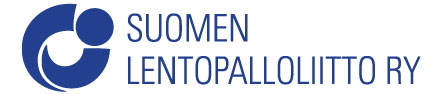 TORJUNTA - PUOLUSTUS
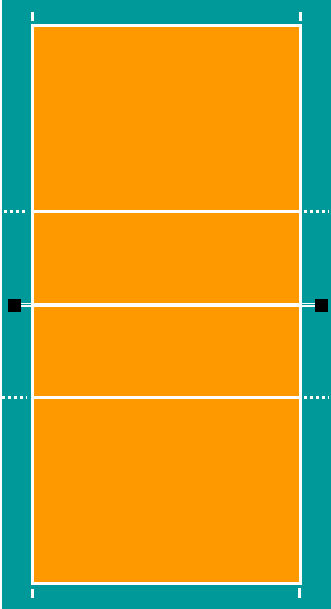 Toimituspallojen nostaminen:
Kaikki torjujat irtoavat verkolta puolustamaan helppoja palloja (paitsi passari, joka voi jäädä verkolle).
Torjujat eivät saa peruuttaa kentän rajojen ulkopuolelle
5- JA 1-paikan pelaajat liikkuvat lähtöpaikoilta hieman taaemmaksi pois rajoilta.
6-paikan pelaaja pelaa keskellä takana.

Mikäli vastustaja toimittaa pallon jalat maassa sormi/hihalyönnillä verkon yli voi passari juosta suoraan verkolle.
Mikäli vastustaja suorittaa yhdellä kädellä ”toimituksen” verkon yli on passarin ensin puolustettava pallo ennen kuin lähtee verkolle. Välittömästi kun passari näkee ettei yhden käden toimitus ole tulossa hänelle, voi hän siirtyä verkolle.
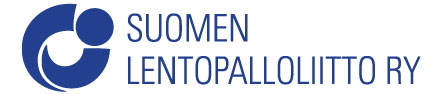 TERMINOLOGIAA
TORJUNNAN ASKELSARJAT

YKKÖNEN: sivuaskel jossa liikutaan ulommalla jalalla työntämällä ja menosuunnan puoleinen jalka pysäyttää sivuttaisliikkeen. Käsitehostus ainoastaan kyynärpäitä taakse kohottamalla.

KAKKONEN: ristiin  viereen (ristiaskel vie vähän pidemmälle kuin ykkösellä). Käsitehostus sama kuin ykkösellä.

KOLMONEN: avaus  ristiin viereen. Käsitehostus sama kuin iskulyöntihypyssä.


JATKOHYÖKKÄYS
Käänny-juokse – askelsarjat (vauhdinhaku jatkohyökkäykseen verkolta)
4-paikalta: neljä askelta taakse ja neljä eteen (oikeakätinen)
2-paikalta: viisi taakse ja neljä eteen/neljä taakse ja kolme eteen
Vasenkätiset 2/4 –paikka päinvastoin
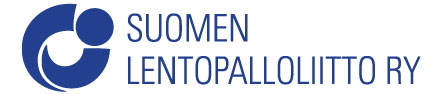 TERMINOLOGIAA
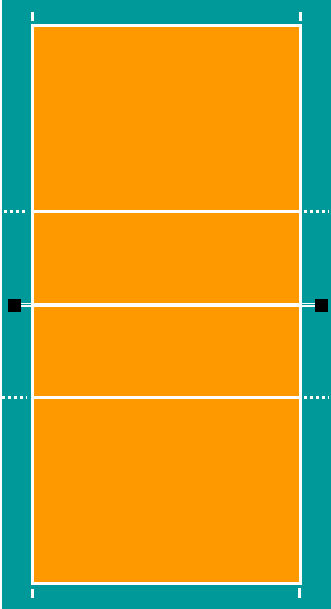 Taktiikoista puhuttaessa ja hyökkäys- ja syöttöpaikkoja määriteltäessä käytetään seuraavia ”koordinaatteja”.

Kenttä on jaettu yhdeksään ruutuun ja yksi ruutu jaetaan vielä neljään osaan.

Viereisen kuvan ylemmässä kenttäpuoliskossa punainen alue on kohdassa 3B
Ja sininen kohde on 7C

Kentän numerointi on sama kuin DataVolley –tilastointiohjelmassa.
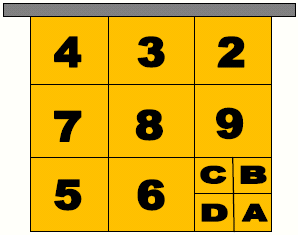 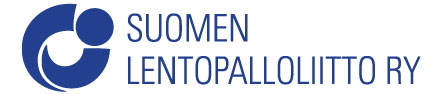